Дифференциация гласных букв «И-У»
Выполнила: Юдина Н.В., учитель-логопед, МАОУ СОШ №67
Дифференциация близких по написанию букв (оптическая дисграфия).
Этот вид нарушения письма является одним из распространенных в начальной школе и может проявляться в искажении букв, пропусках либо повторах элементов и в зеркальном написании схожих букв.  Предлагаю вам  коррекционные упражнения по преодолению оптической дисграфии.
Прочти и запиши слоги. Зашифруй слоги, используя значки для гласных. И-    У-
Ни-ну-ту-ки-ум-из
Сту-сти-бру-гры-бну-тни
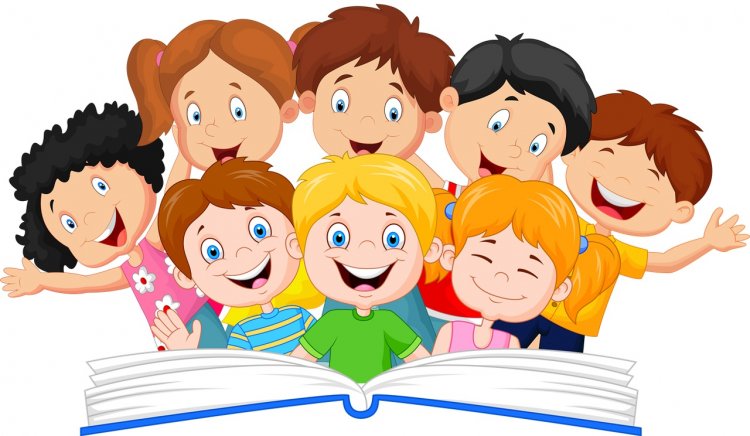 Напишите слова-приказы, заменяя букву у на и. Подчеркните букву и одной чертой, букву у двумя чертами.
Образец: Я гну- ты гни
Я жду-  ты
Я несу-  ты
Я сушу- ты
Я пишу- ты
Я пну -  ты
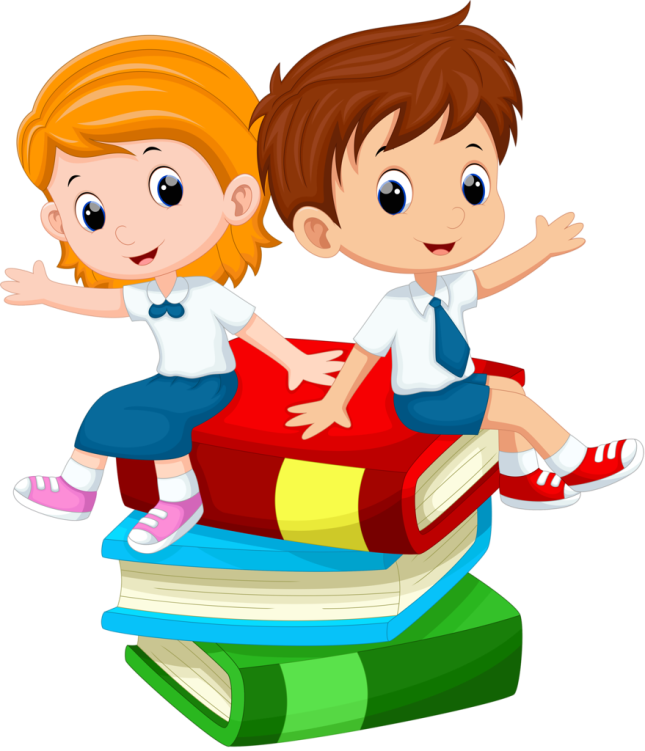 Замени в словах одну букву : у на и или и на у, запиши.
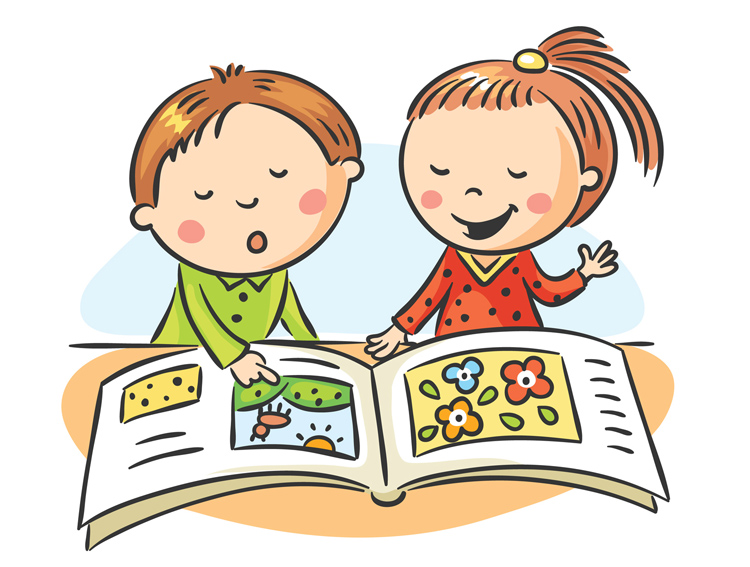 Лупа-
Дима-
Тур-
Мул-
Прочитай слова, распредели их по строчкам соответственно порядку и количеству гласных у, и. Запиши
Бурундук, буду, фикус, туфли, учитель, полиция, ирис, училище, синица, забуду, мундир,кукуруза, историки.
иу_________________________
уи_________________________
ии_________________________
иии________________________
уии________________________
ууи________________________
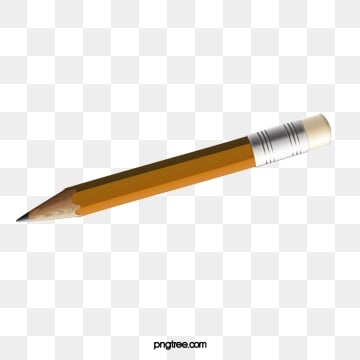 Замени значки на буквы. Расшифруй слова, запиши предложения.И-               У-
К     к      шка           летела.
   лыбн    л    сь    солнышк        л     ст     к          на   
л     пе. 
Собака        к     с     ла         тк    . .
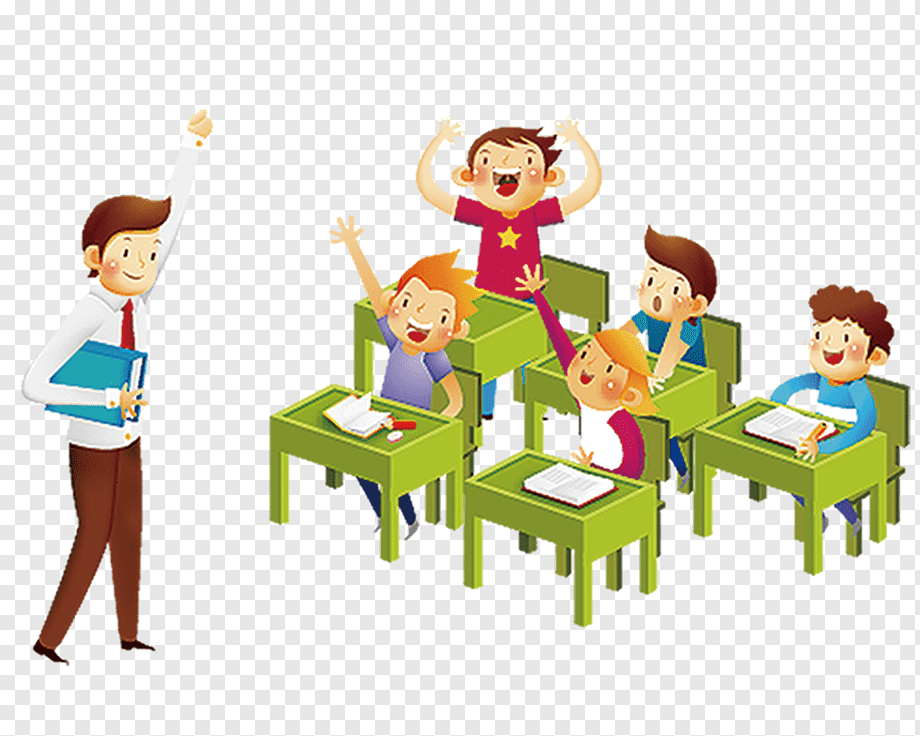 Зашифруй в стихотворении буквы и, у: замени у на       , и на             Запиши предложения.
Например,  сушки-  с     шк
Улитку встретили в лесу.
Улитку я домой несу.
Малютку в банку посадил,
Устроил ей стеклянный мир.
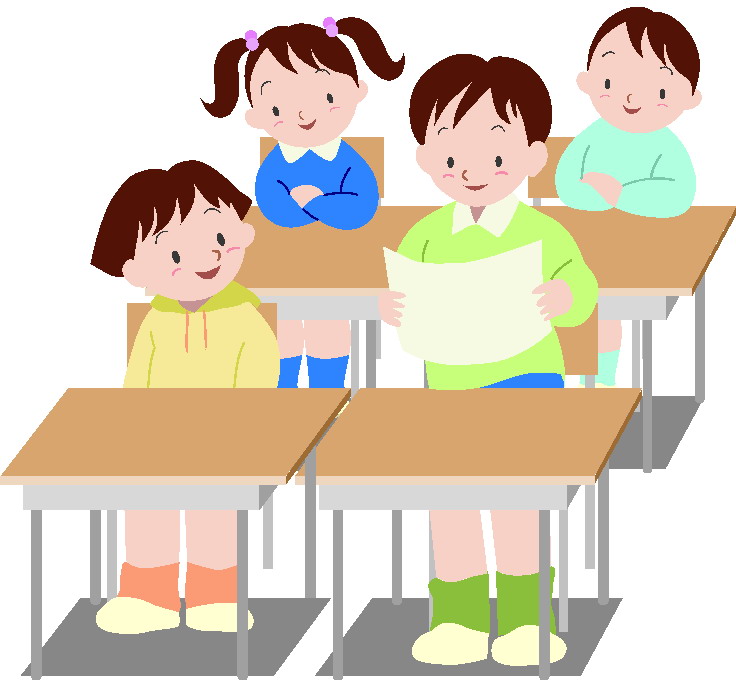 Спиши стихотворение,  под буквой и поставь           , под буквой  у
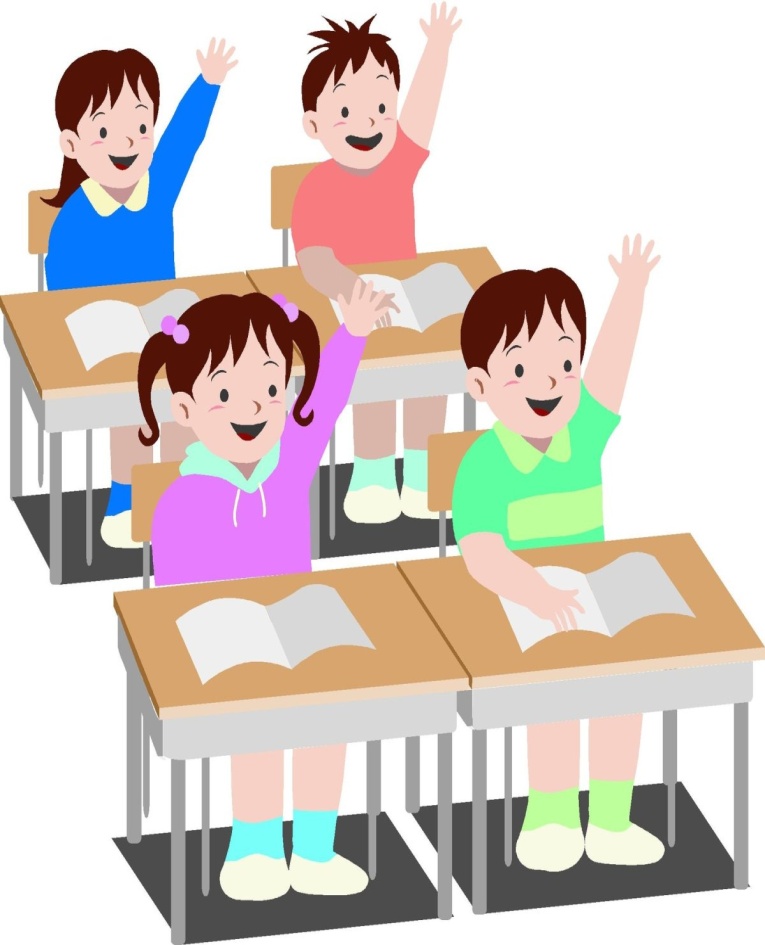 Эти буквы «у» и «и»
Чем-то схожи, посмотри-
Два крючка у них обеих,
И писать я их умею,
Только крюк у буквы «у»
Скручен в длинную дугу.
Букву удочкой зовут,
Различаю «и» и «у».
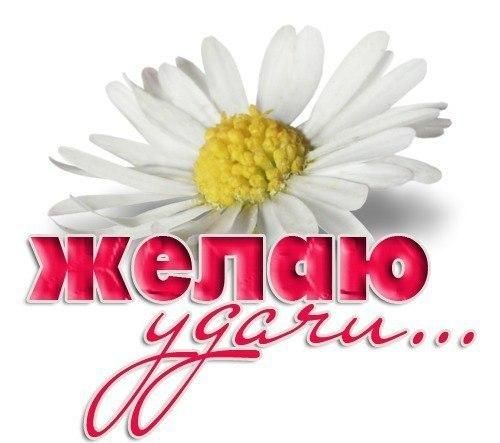